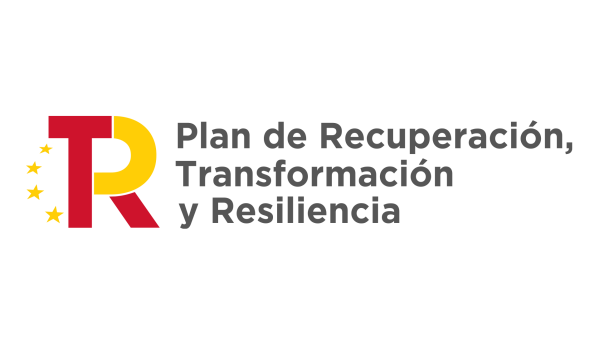 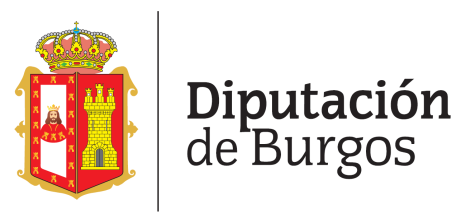 GESTION INTERNA PRTR
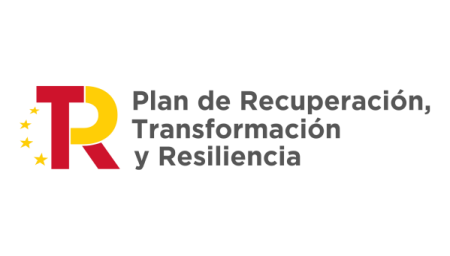 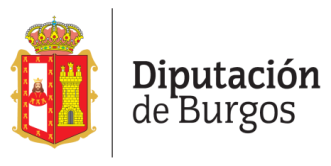 NUEVO MODELO DE GESTION:
NUEVO MODELO DE GESTION
NUEVO MODELO DE GESTION:
 
ORDEN 1030/2021 

ORDEN 1031/2021

BASE DE CONVOCATORIAS

ACUERDO DE CONCESIÓN DE AYUDA
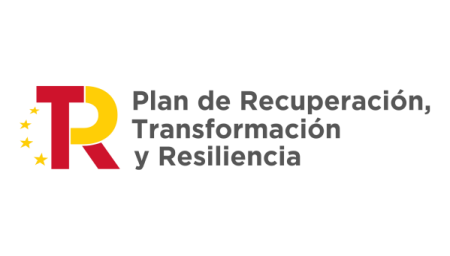 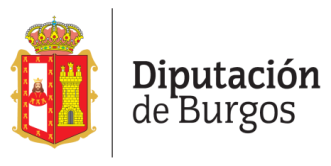 NUEVO MODELO DE GESTION
SEIS PILARES: 

PROYECTOS Y SUBPROYECTOS: HITOS Y OBJETIVOS
ETIQUETADO VERDE Y DIGITAL 
IMPACTO DAÑO MEDIOAMBIENTAL
DOBLE FINANCIACIÓN
COMUNICACIÓN E INDENTIFICACION BENEFICIARIOS
FRAUDE Y CONFLICTOS DE INTERESES

AUTOEVALUACIONES y PLANES DE ACCION MEJORA.
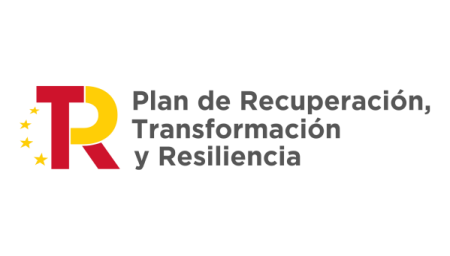 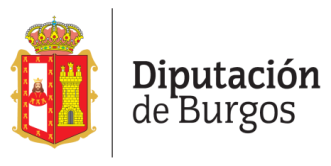 NUEVO MODELO DE GESTION
PROYECTO:
Conjunto de acciones, recursos y medios bajo la dirección de un único responsable (Entidad ejecutora=Ayuntamiento/Diputacion ) que se crea para conseguir, en un plazo determinado de tiempo, la finalidad o resultados para los que se han definido.

PROGRAMA: Conjunto de Proyectos que se agrupan para facilitar su gestión y seguimiento.

ACTUACION : descomposición de un Proyecto para su gestión y seguimiento. 

Actividad y Tarea.
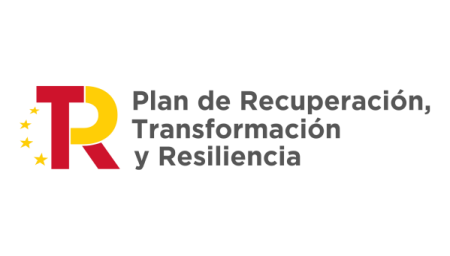 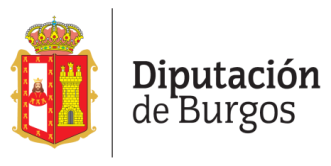 NUEVO MODELO DE GESTION
HITO Y OBJETIVOS : MEDIDAS PARA EVALUAR EL PROGRESO HACIA EL CUMPLIMIENTO DE LAS ACTUACIONES  E INVERISONES CONTENIDAS EN EL PLAN. 

- HITO: CUALITATIVO. 
 OBJETIVO: CUANTITATIVO. 

Los hitos y objetivos fijados en el Plan de Recuperación, Transformación y Resiliencia tienen carácter vinculante, involucrando a todas las Administraciones Públicas que participen.

 Hitos y Objetivos Críticos
 Hitos y Objetivos No Críticos
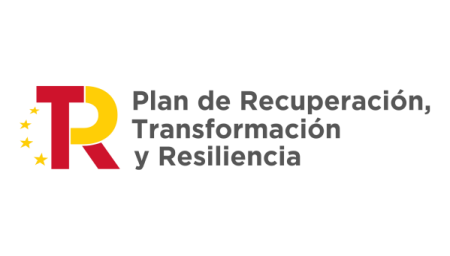 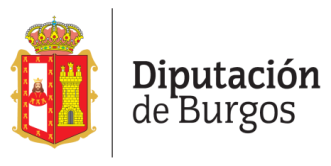 NUEVO MODELO DE GESTION
AUTOEVALUACIONES PREVIAS Y ANUALES:

DE CONTROL DE GESTION
DE HITOS Y OBJETIVOS
DE DAÑOS MEDIOAMBIENTALES
DE COMPATIBILIDAD DE AYUDAS
DE DOBLE FINANCIACION 
DE CONFLICTOS DE INTERESES Y RIESGO DE FRAUDE.
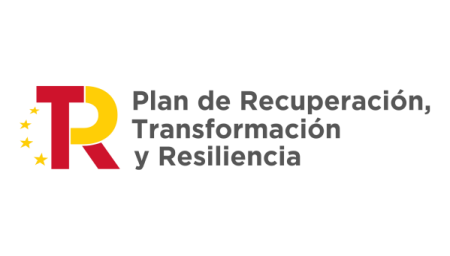 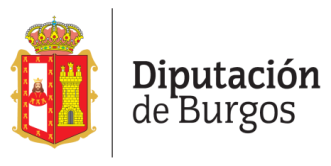 NUEVO MODELO DE GESTION
AUTOEVALUACION DE CONTROL Y GESTION:
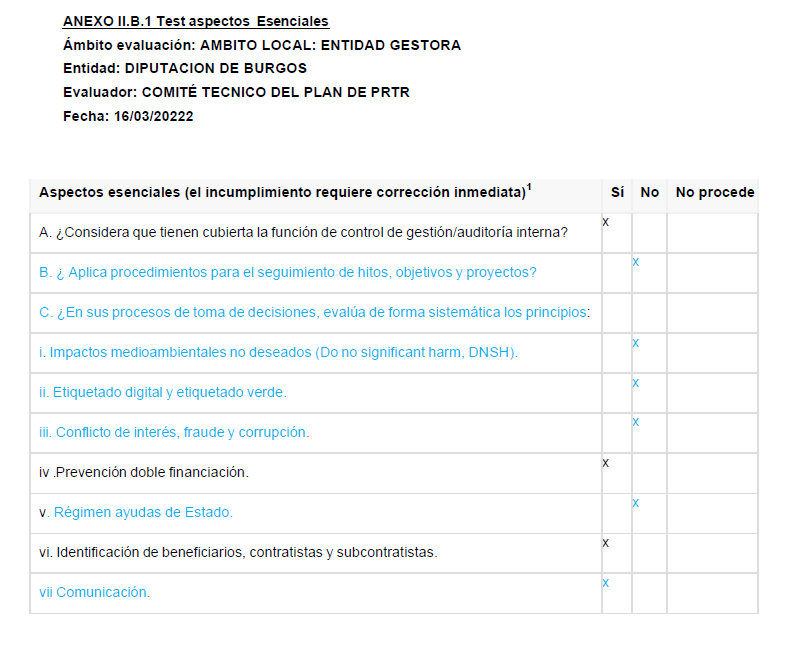 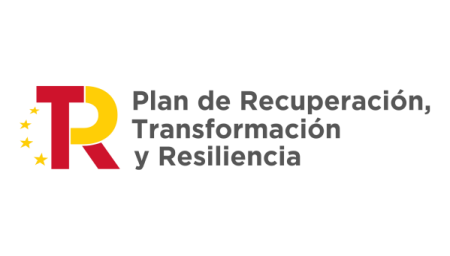 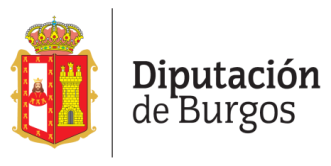 NUEVO MODELO DE GESTION
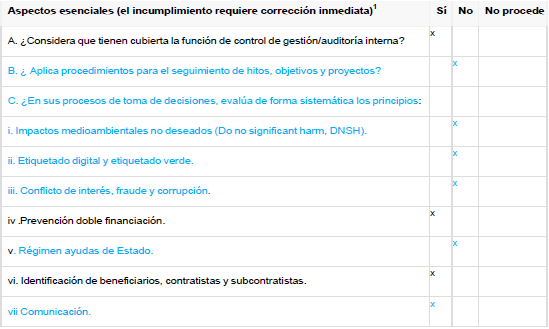 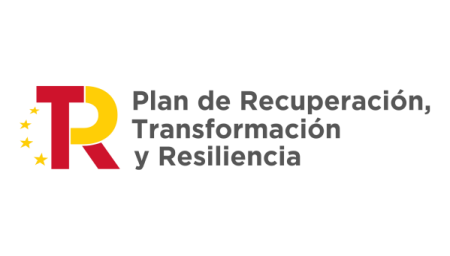 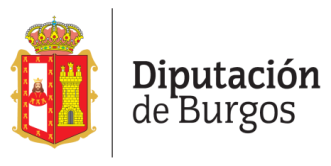 NUEVO MODELO DE GESTION
AUTOEVALUACION DE CONTROL Y GESTION:
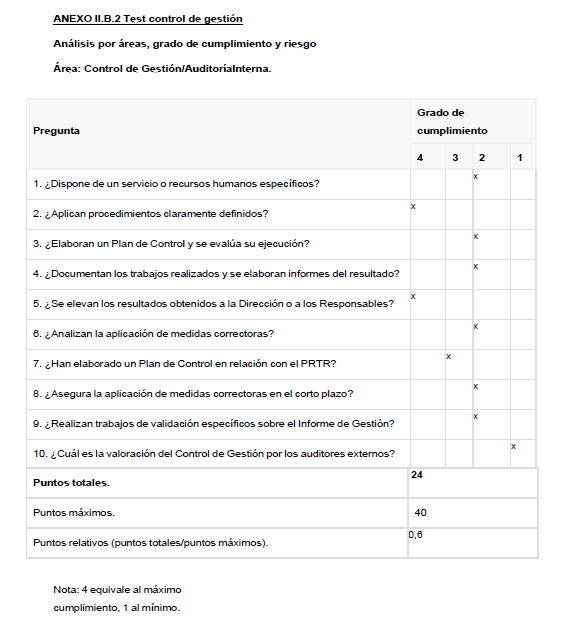 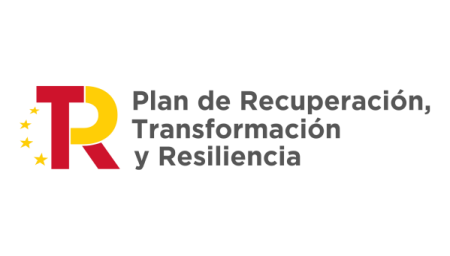 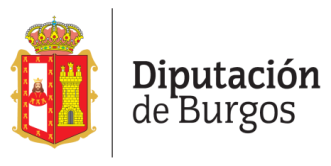 NUEVO MODELO DE GESTION
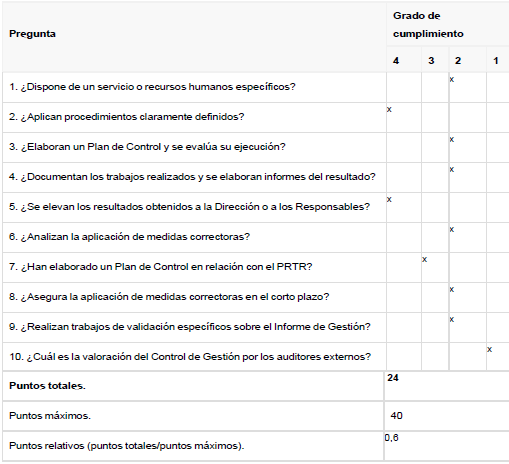 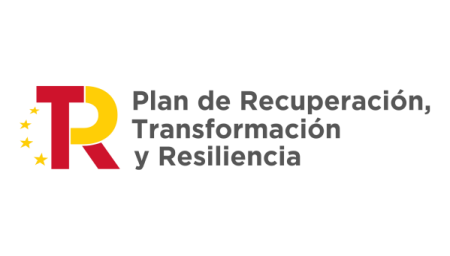 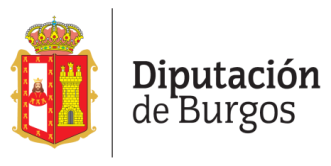 NUEVO MODELO DE GESTION
AUTOEVALUACION DE HITOS Y OBJETIVOS:
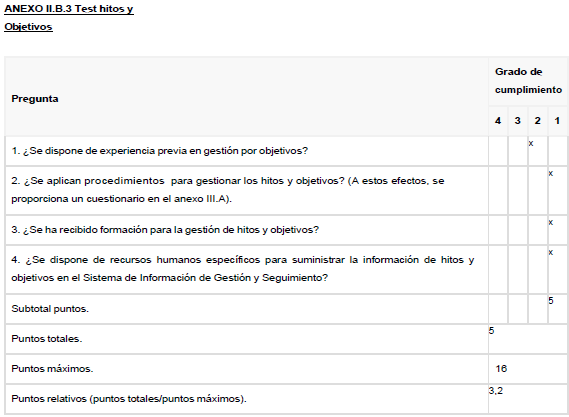 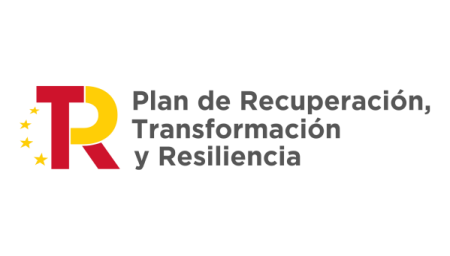 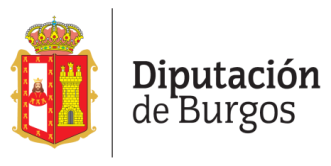 NUEVO MODELO DE GESTION
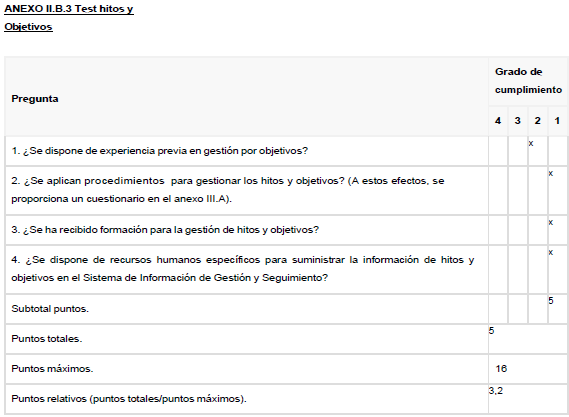 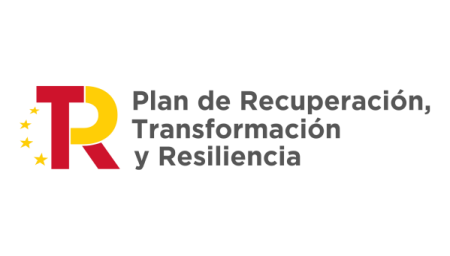 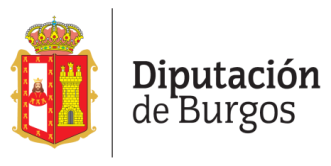 NUEVO MODELO DE GESTION
AUTOEVALUACION DE DAÑOS MEDIOAMBIENTALES
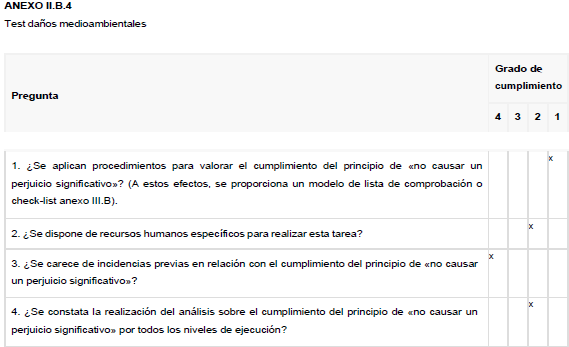 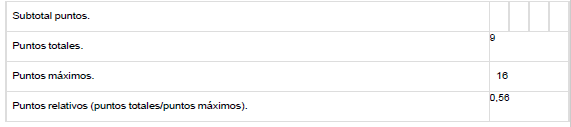 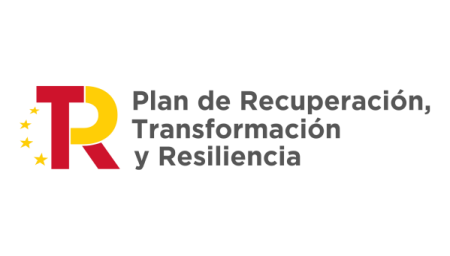 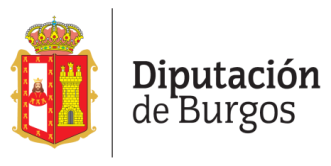 NUEVO MODELO DE GESTION
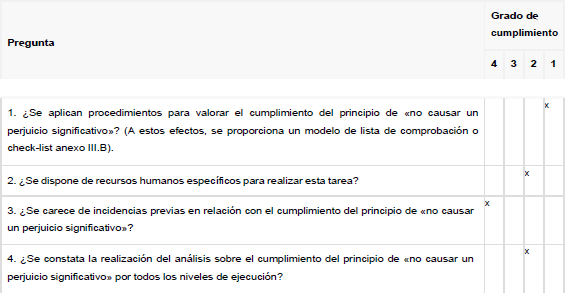 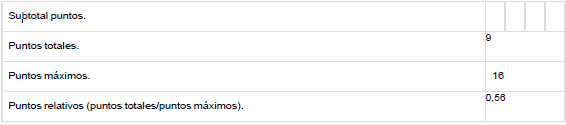 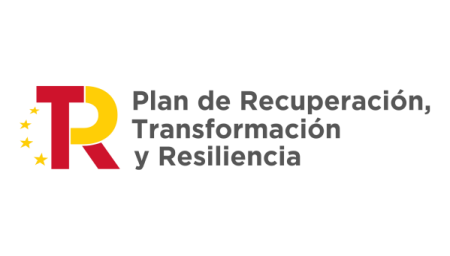 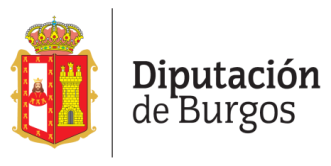 NUEVO MODELO DE GESTION
AUTOEVALUACION DE COMPATIBILIDAD DE AYUDAS Y DOBLE FINANCIACIÓN:
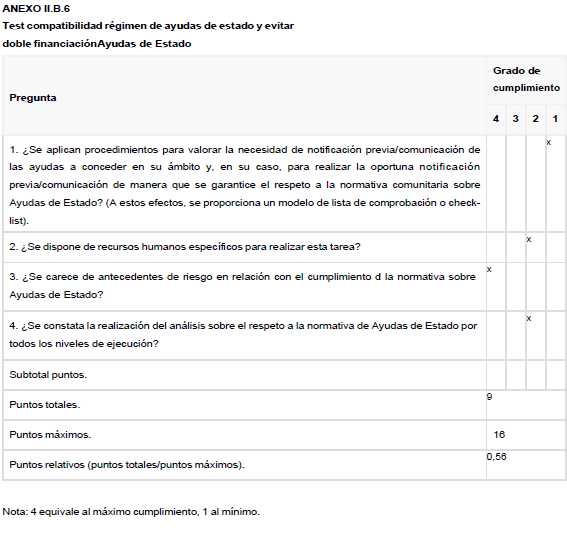 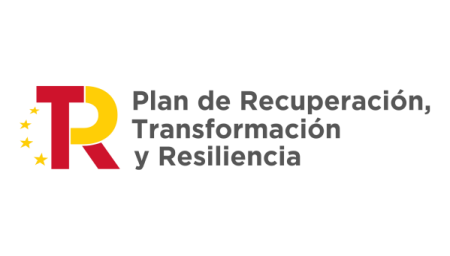 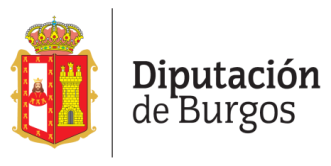 NUEVO MODELO DE GESTION
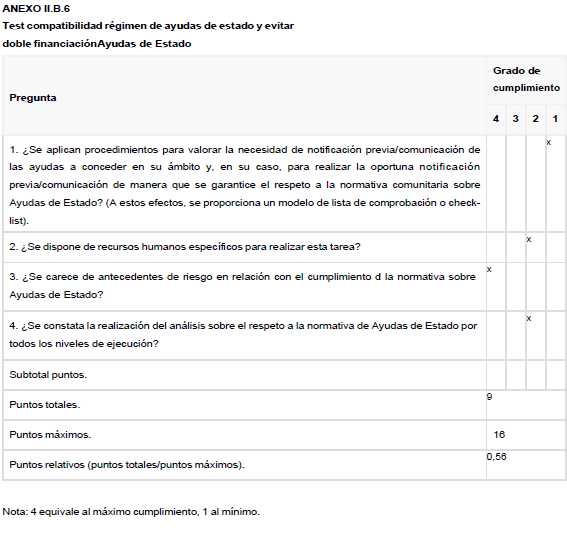 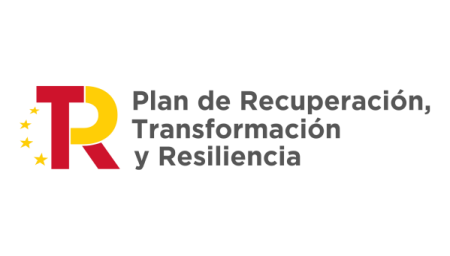 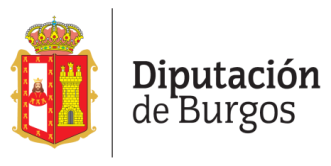 NUEVO MODELO DE GESTION
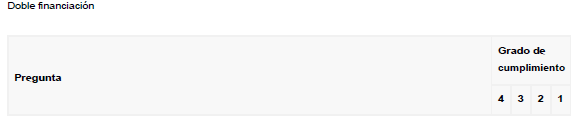 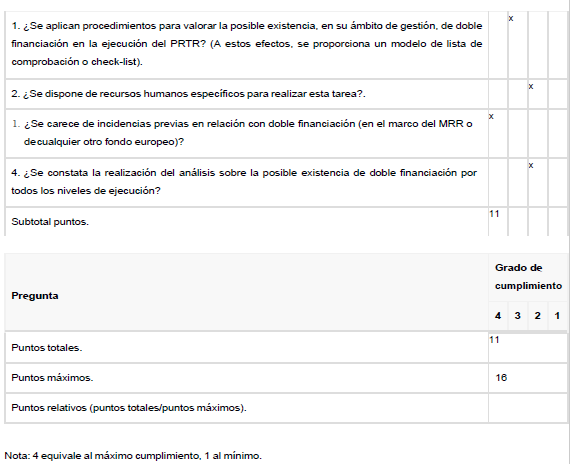 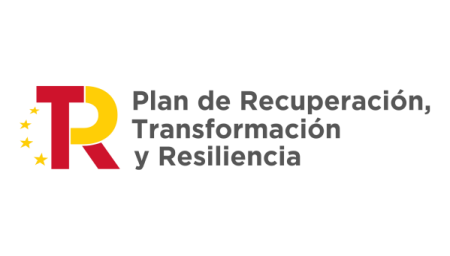 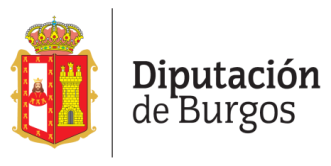 NUEVO MODELO DE GESTION
AUTOEVALUACION DE RIESGO DE FRAUDE:
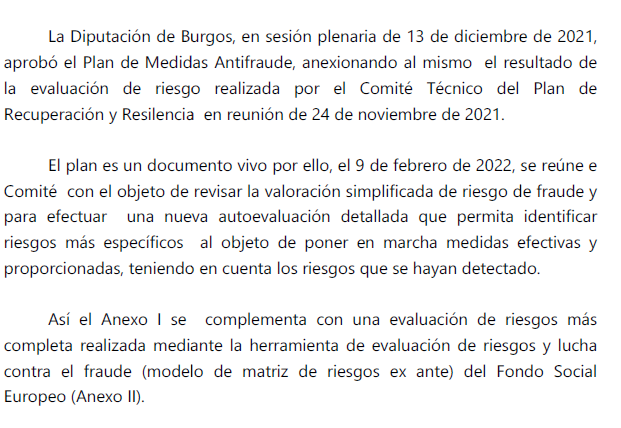 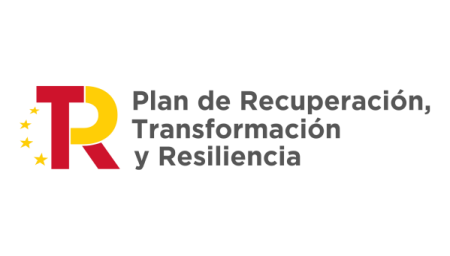 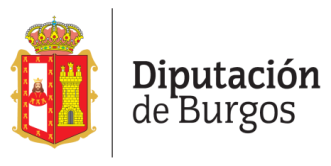 NUEVO MODELO DE GESTION
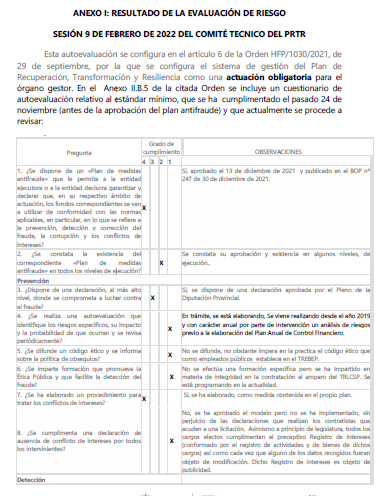 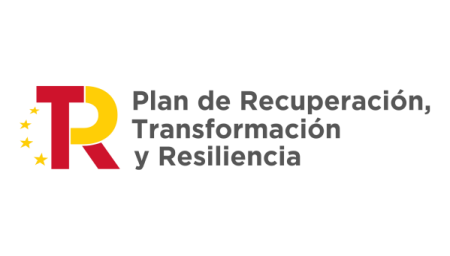 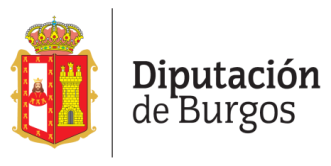 NUEVO MODELO DE GESTION
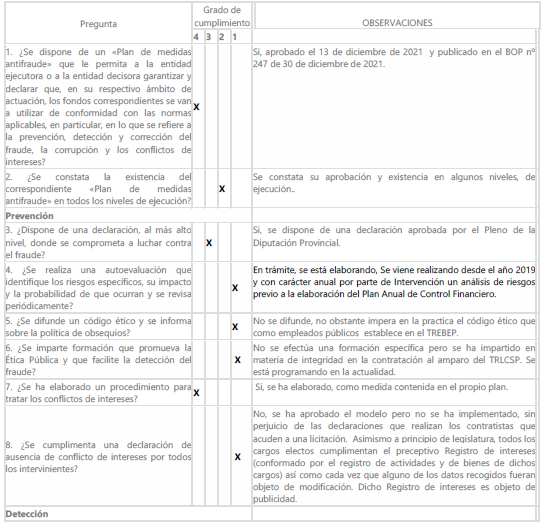 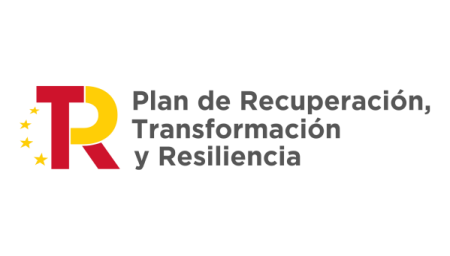 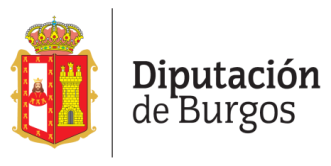 NUEVO MODELO DE GESTION
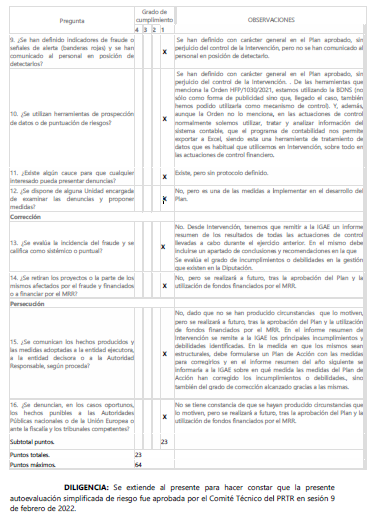 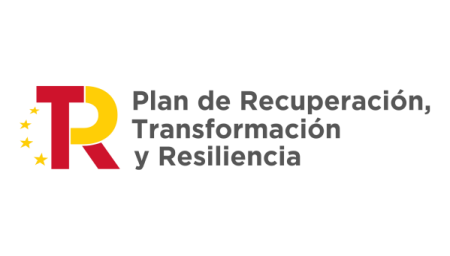 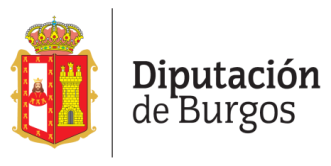 NUEVO MODELO DE GESTION
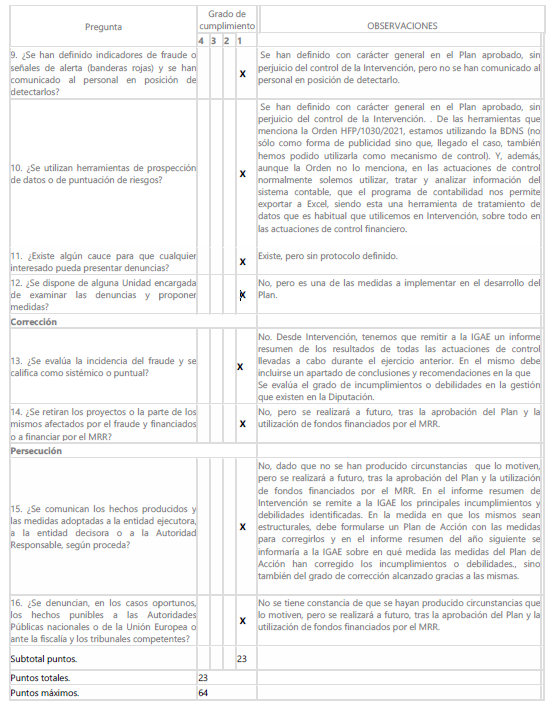 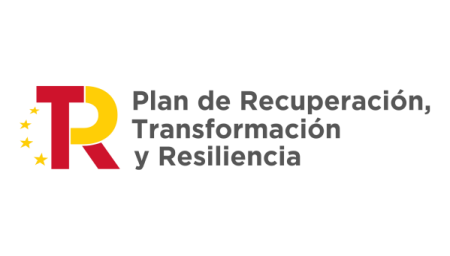 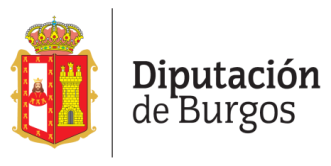 NUEVO MODELO DE GESTION
RIESGO DE FRAUDE: 

PLAN ANTIFRAUDE: 90 DIAS
PLAN PYMEL 
PLAN DE LA FEMP
AUTOEVALUACIONES DE RIESGO DE FRAUDE: 
GENERAL 
DETALLADA
POR PROYECTOS
APROBACION POR COMISION ANTIFRAUDE.
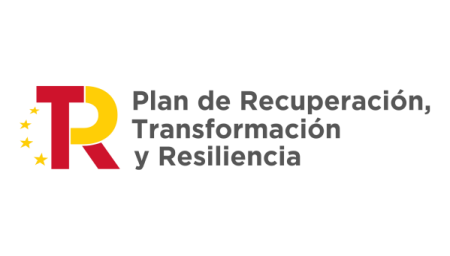 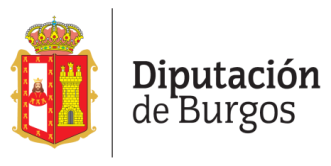 NUEVO MODELO DE GESTION
PLAN PYMEL
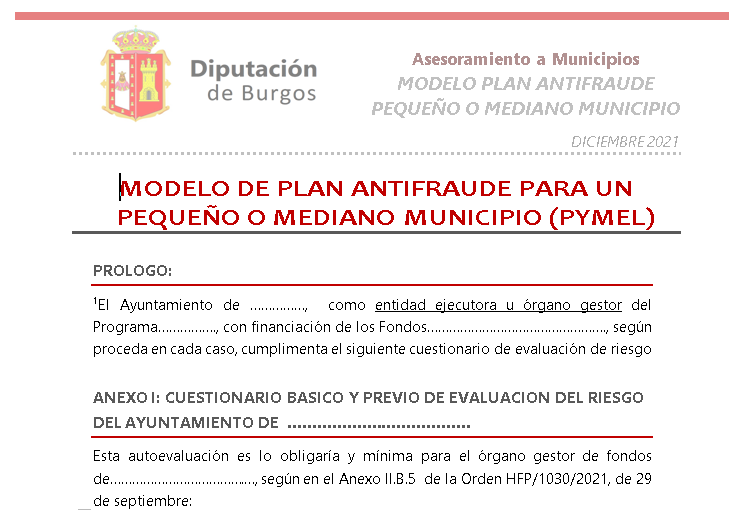 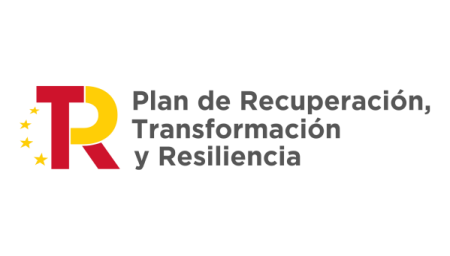 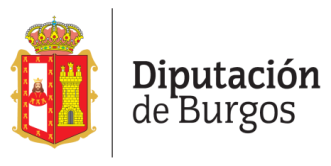 NUEVO MODELO DE GESTION
PLAN de la  FEMP:
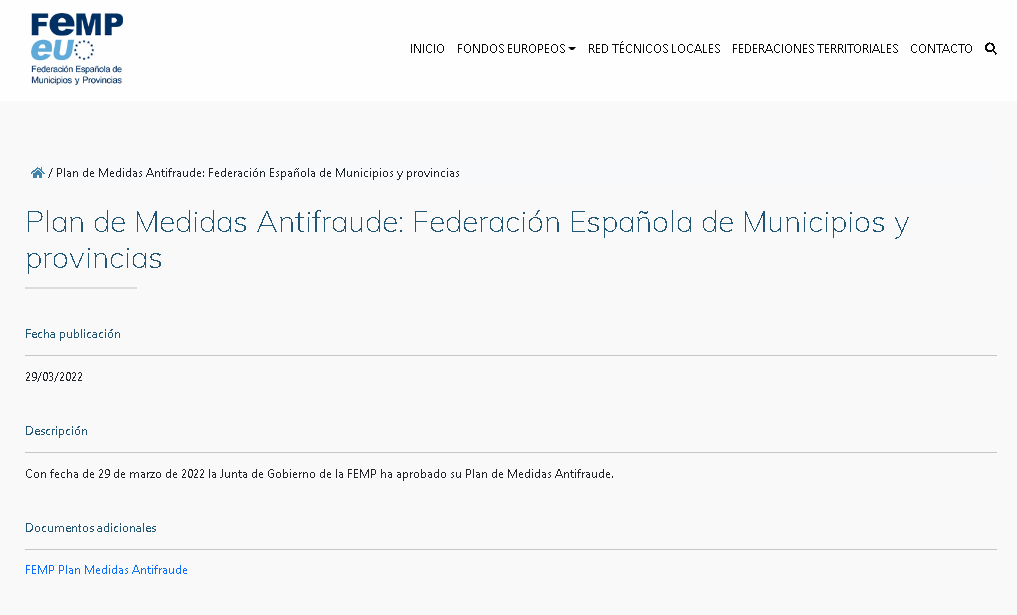 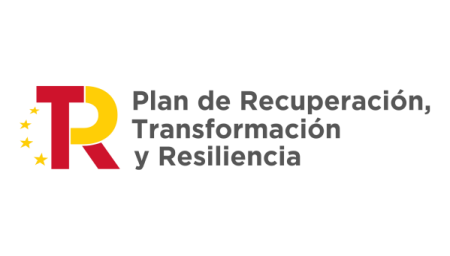 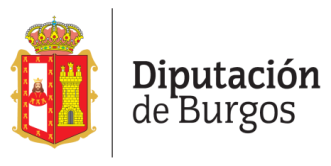 ASUNTOS
Autoevaluaciones Básicas de riesgo de fraude:

Obligatoria, Orden HFP/1030/2021, de 29 de septiembre, por la que se configura el de gestión del Plan de Recuperación, Transformación y Resiliencia

El 24 de octubre de 2021: antes del plan. Resultado : 17/64

El 9 de febrero de 2022: después del plan. Resultado : 23/64

Mejoras : autoevaluaciones+ código ético+ política de obsequios+ difusión+ formación + DACIS+ banderas rojas+ herramientas de datos+ canal de denuncias y evaluación.
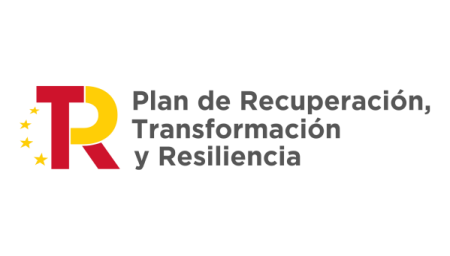 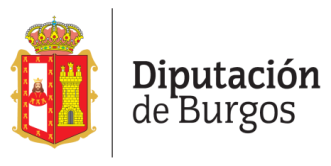 NUEVO MODELO DE GESTION
PANTALLAZO DE LO QUE HAY QUE MEJORAR
Hoja de ruta:
AUTOEVALUCIONES
 CODIGO ETICO
 POLITICA DE OBSEQUIOS
 DIFUSION 
 FORMACION 
 DACIS 
 BANDERAS ROJAS
 CANAL DE DENUNCIAS.
 EVALUACION
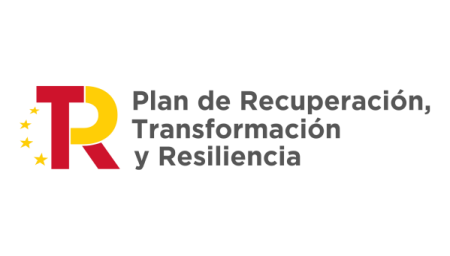 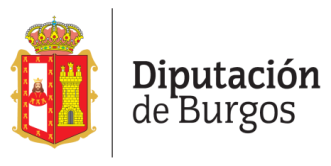 NUEVO MODELO DE GESTION
AUTOEVALUACIONES  DETALLADAS: 

Modelo del Fondo Social Europeo:

Contratos
Subvenciones
Convenios.

POR PROYECTOS

RESULTADOS.
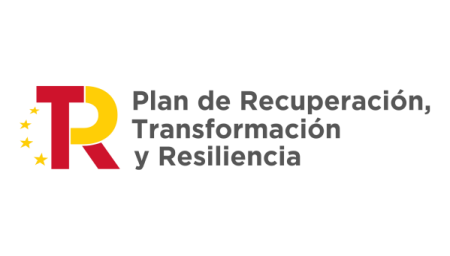 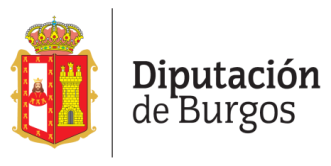 NUEVO MODELO DE GESTION
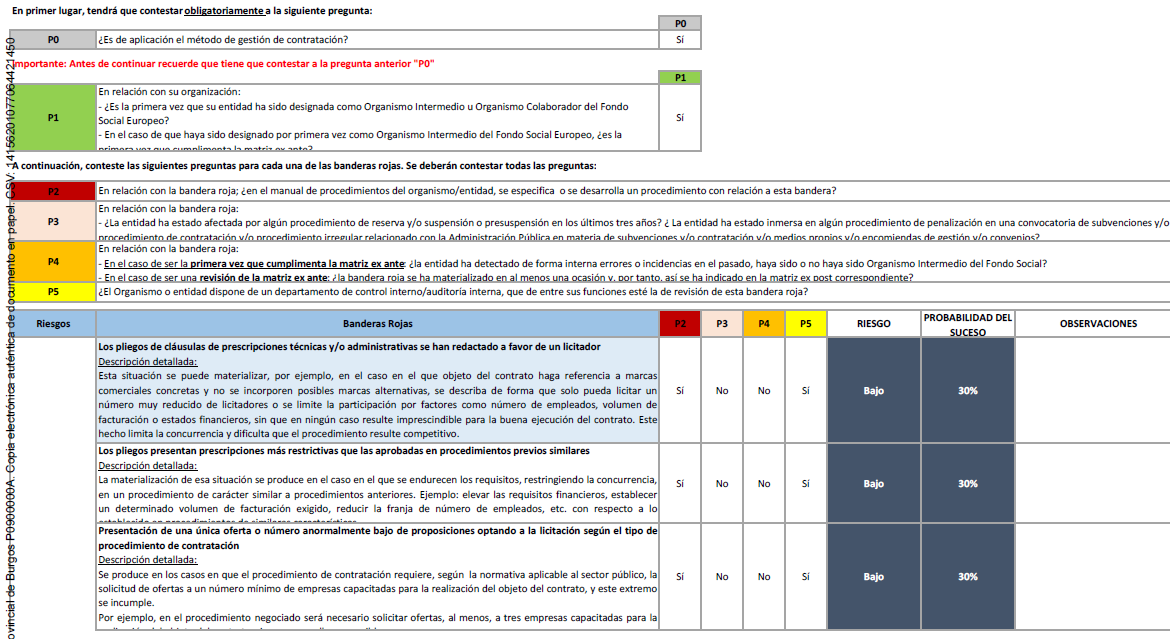 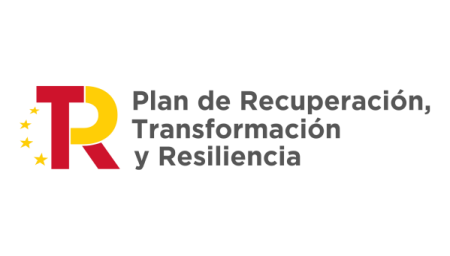 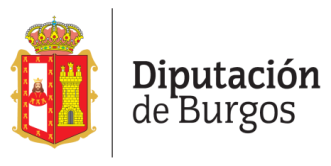 NUEVO MODELO DE GESTION
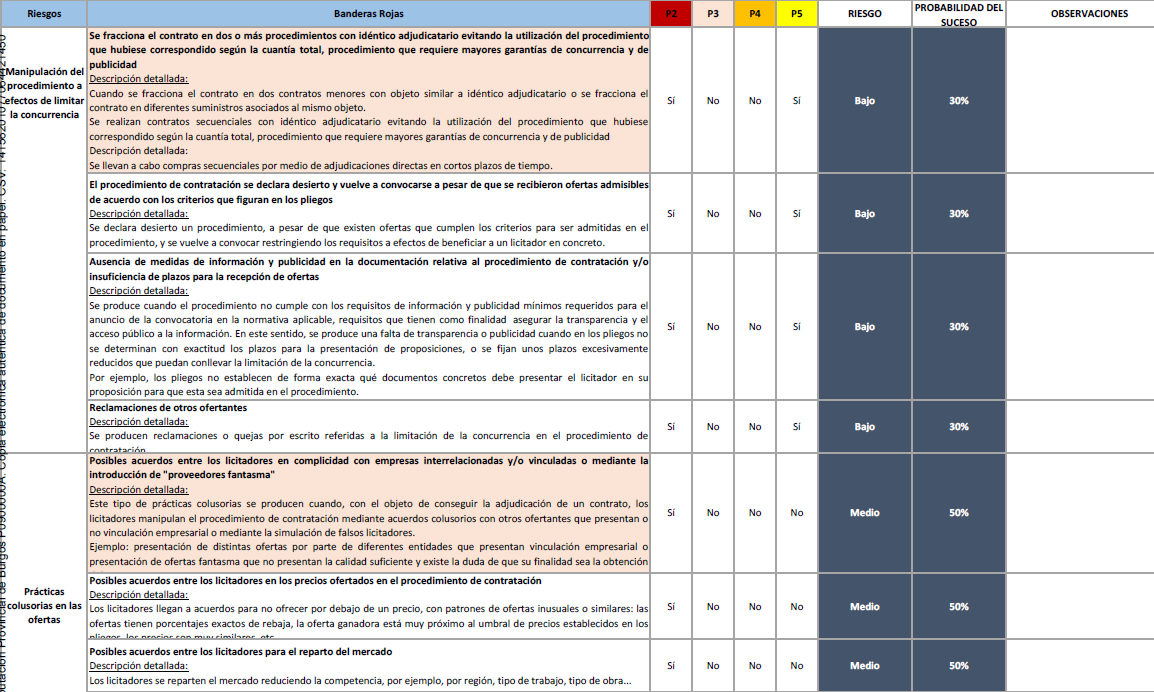 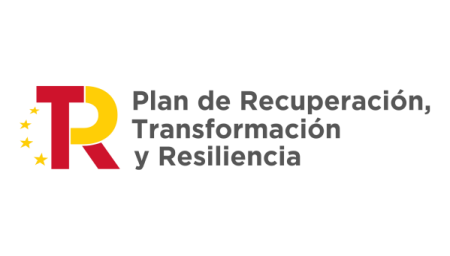 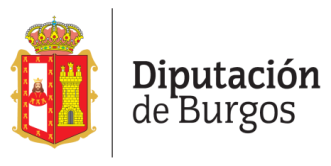 NUEVO MODELO DE GESTION
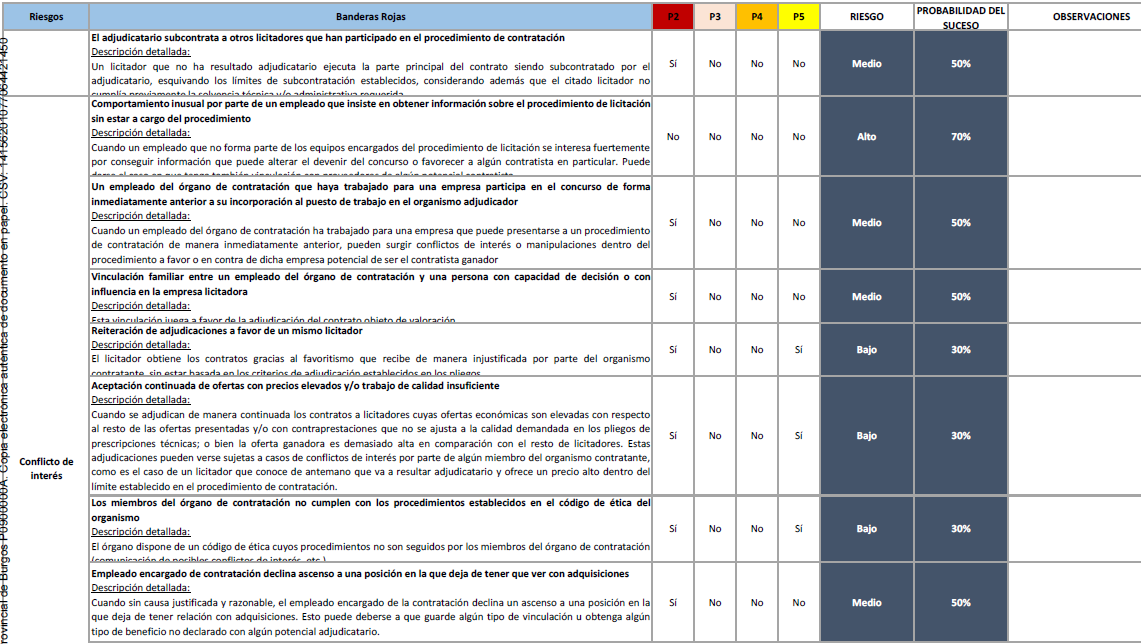 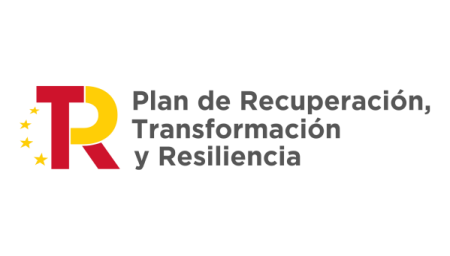 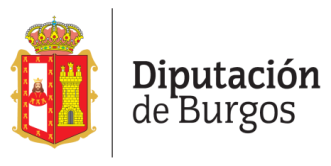 NUEVO MODELO DE GESTION
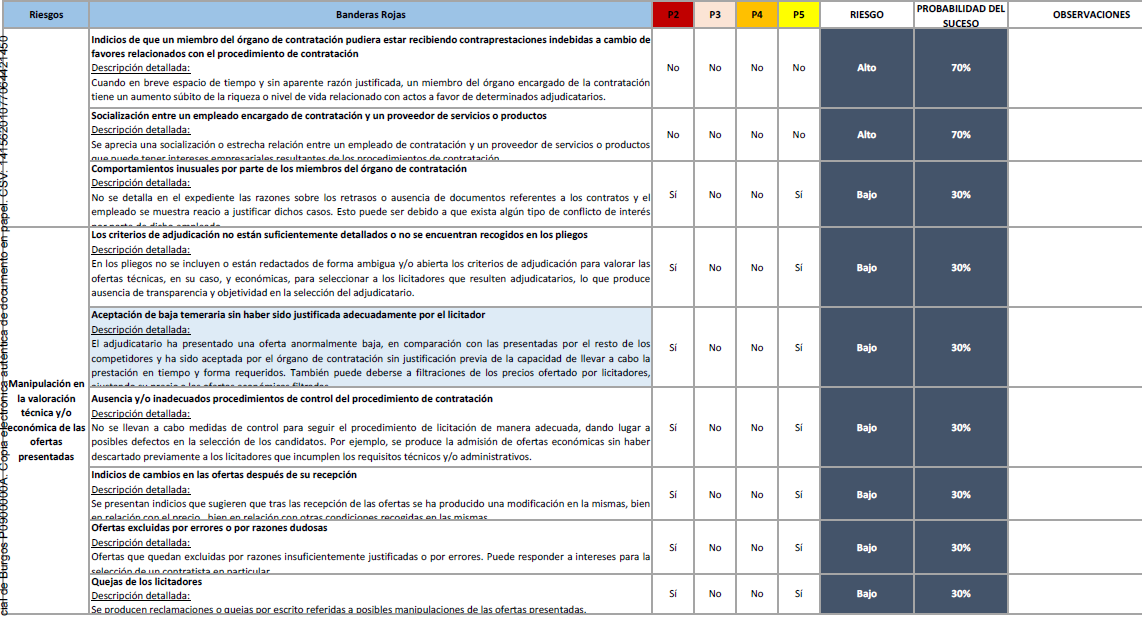 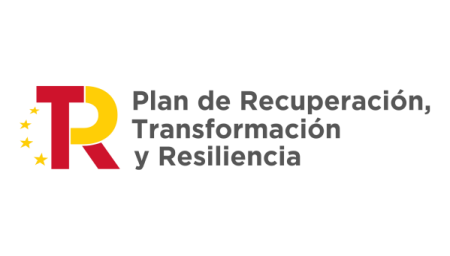 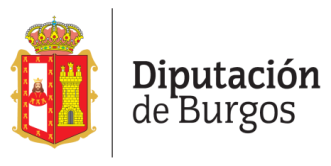 NUEVO MODELO DE GESTION
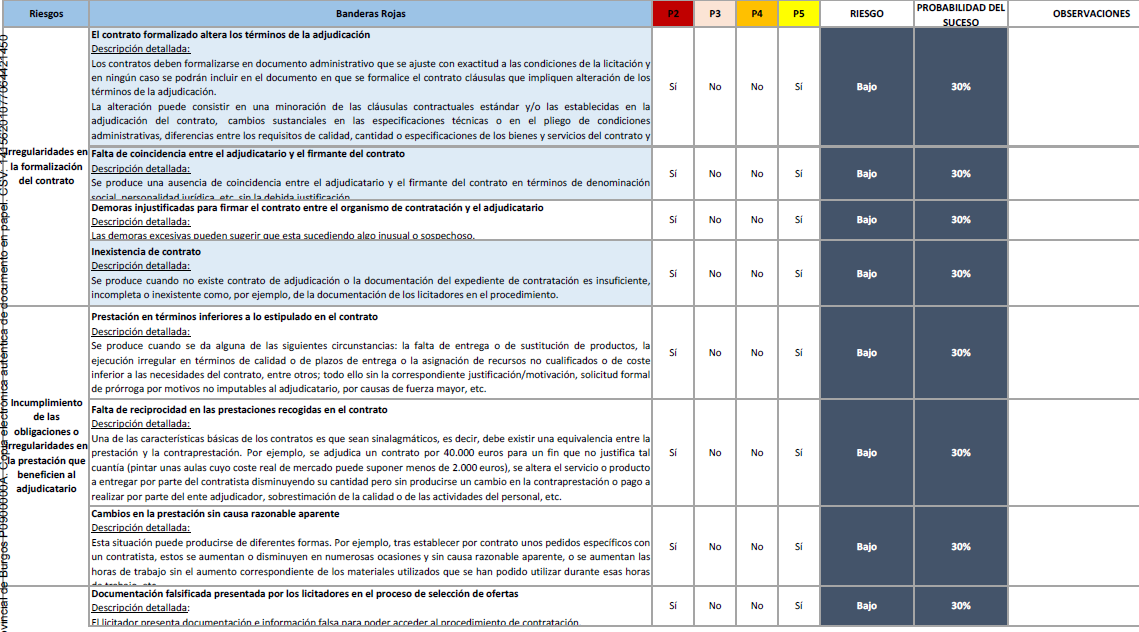 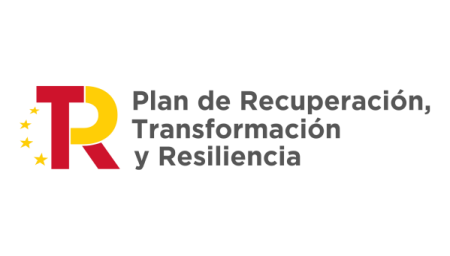 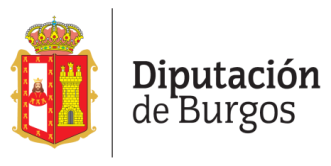 NUEVO MODELO DE GESTION
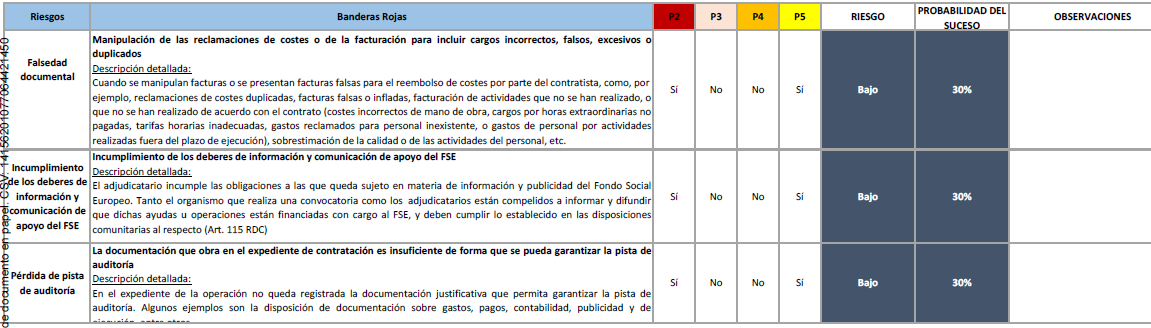 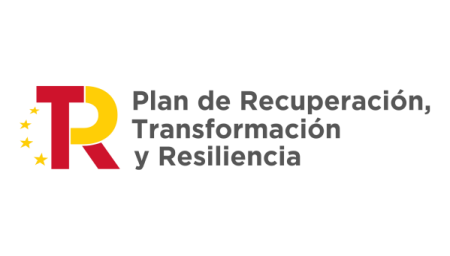 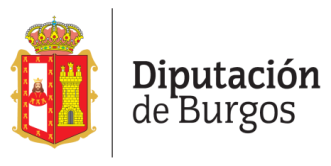 NUEVO MODELO DE GESTION
Autoevaluaciones Detalladas del Fondo Social Europeo:
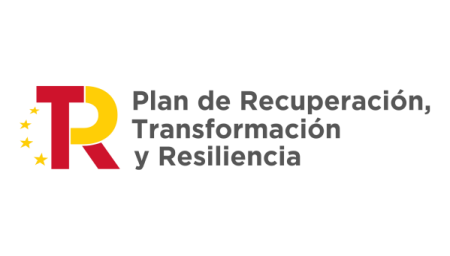 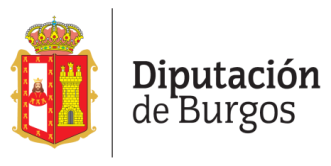 ASUNTOS
Aprobación autoevaluaciones  Bienestar Social: Protocolos de actuación en centros asistenciales y unidades de convivencia:

5.1.- Autoevaluación simplificada: 48/64. 
5.2.- Autoevaluación detallada:
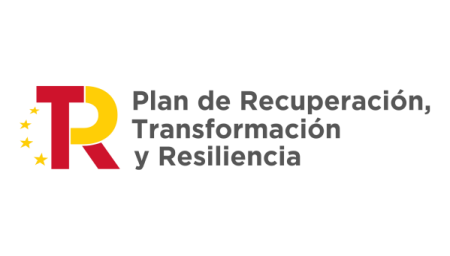 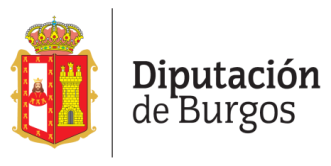 NUEVO MODELO DE GESTION
CORRECTORES en contratación:
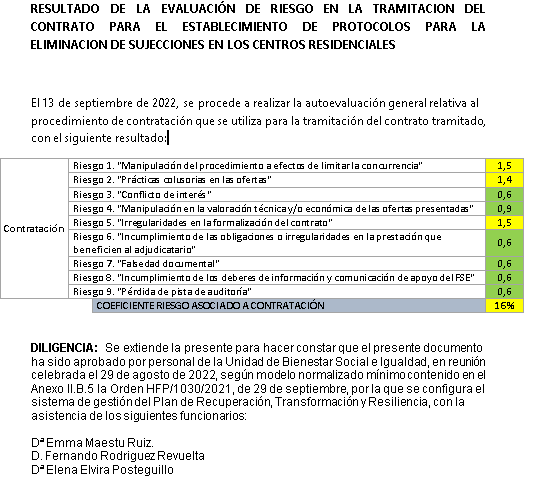 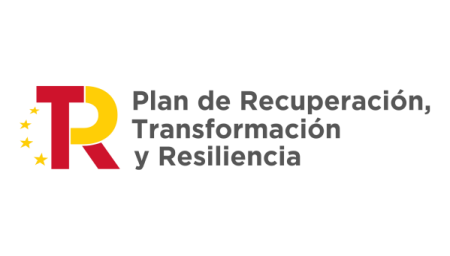 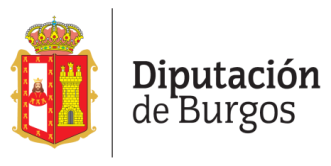 NUEVO MODELO DE GESTION
CORRECTORES en contratación:
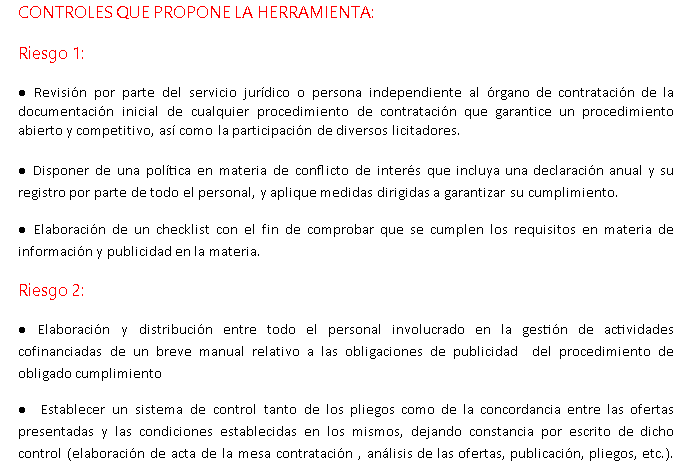 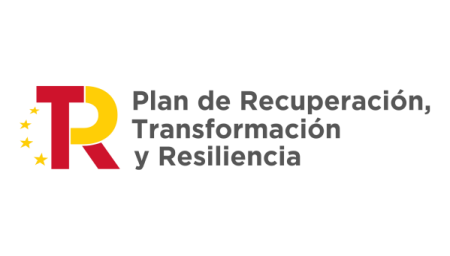 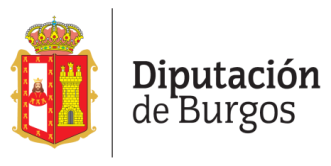 NUEVO MODELO DE GESTION
CORRECTORES en contratación:
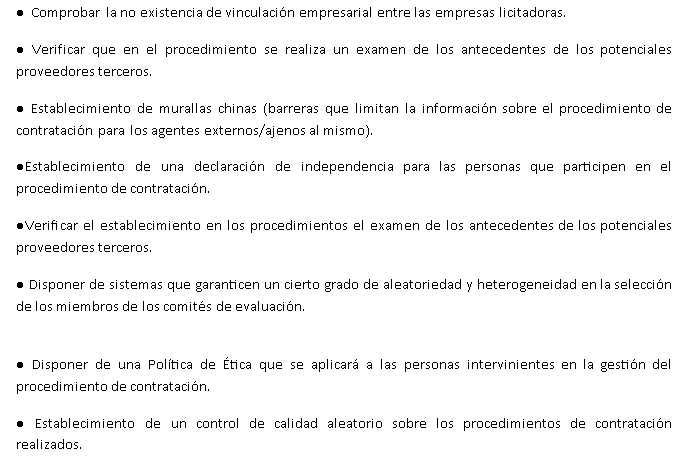 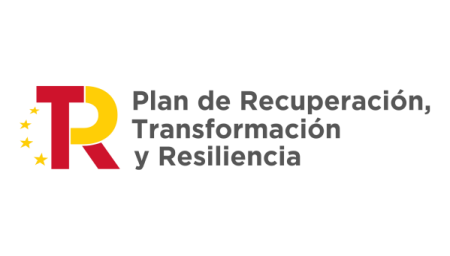 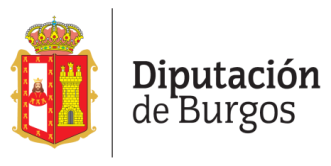 NUEVO MODELO DE GESTION
CORRECTORES en contratación:
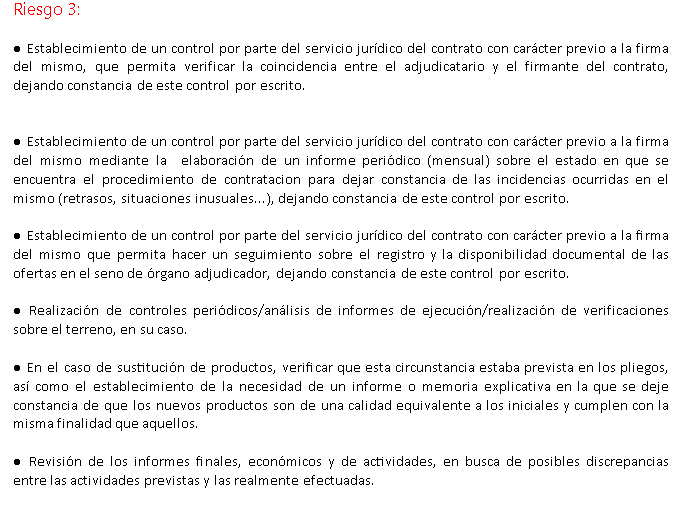 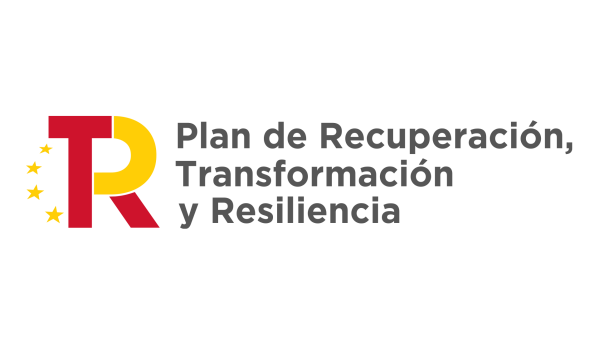 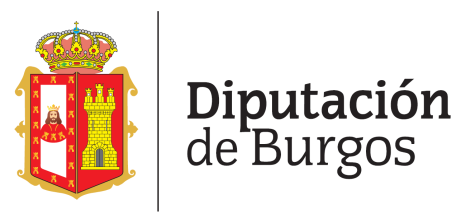 Análisis de las medidas puestas en marcha desde la aprobación del plan: 

Comité Técnico y Comisión Antifraude
Adaptación procedimientos al nuevo sistema de gestión de fondos 
Página web
Intranet: comunicación
DACIS, LOGOS
Código ético
Formación y difusión
Canal de denuncias
COMISION  ANTIFRAUDE DE DIPUTACIÓN DE BURGOS
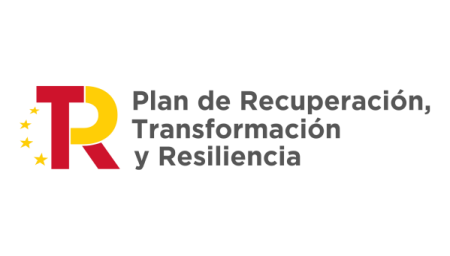 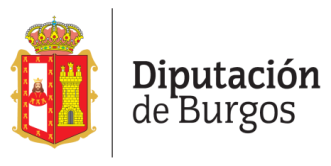 NUEVO MODELO DE GESTION
ASISTENCIA A AYUNTAMIENTOS: 

MODELOS DE PLANES
MODELOS DE DECLARACIONES
MODELOS DE PLIEGOS
ASISTENCIA DEL COMITÉ ANTIFRAUDE 
CANAL DE DENUNCIAS 
AUTOEVALUACIONES  DETALLADAS 
Modelos de mejora:
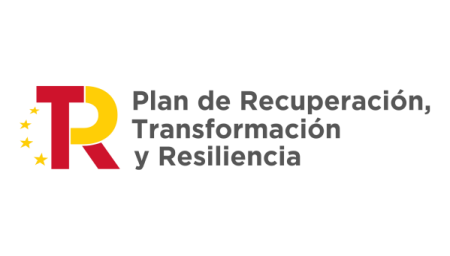 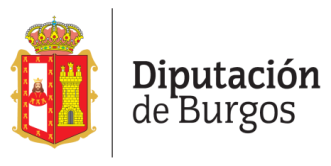 NUEVO MODELO DE GESTION
ASISTENCIA  AYUNTAMIENTOS: 

MODELOS DE PLANES.

PLAN PYMEL 
PLAN de la  FEMP
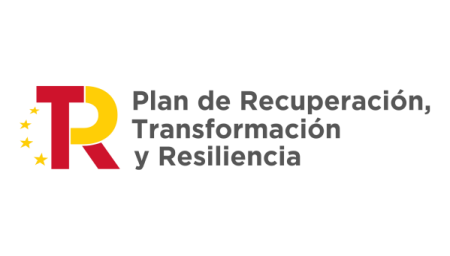 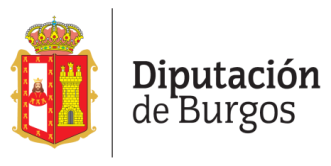 NUEVO MODELO DE GESTION
ASISTENCIA  AYUNTAMIENTOS: 

MODELOS DE DACIS: 

Dacis General Mesas Responsables Redactores Selección Proyectos
Dacis para contratistas
Dacis para intervinientes en mesas de contratación y responsables contrato
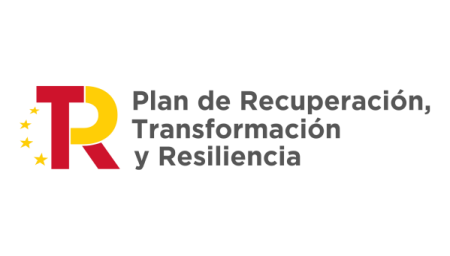 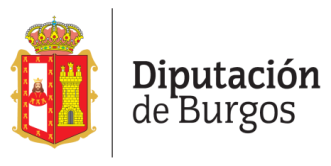 NUEVO MODELO DE GESTION
ASISTENCIA  AYUNTAMIENTOS: 

MODELOS DE PLIEGOS CON DECLARACIONES:

PCAP FRTR
PCAP OBRAS 
Pliego de prescripciones técnicas del contrato
PCAP SUMINISTRO
Pliego de prescripciones técnicas del contrato
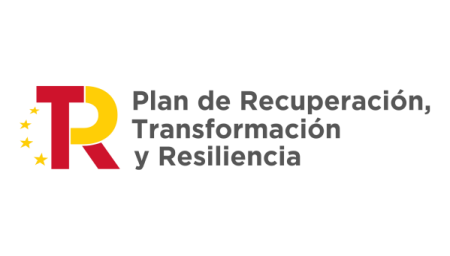 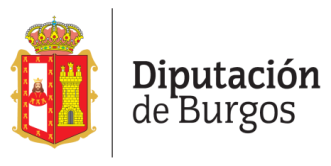 NUEVO MODELO DE GESTION
ASISTENCIA  AYUNTAMIENTOS: 

FORMACION Y DIFUSION:

Jornadas formativas especificas.

Formación de miembros del Comité; EClAP, Femp; cosital.. 

Difusión interna: correos, intranet, boletines…
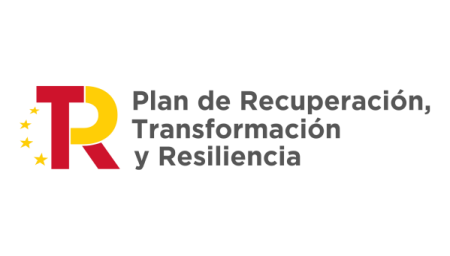 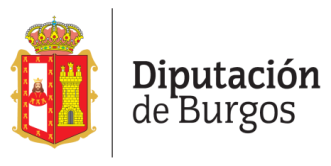 NUEVO MODELO DE GESTION
ASISTENCIA  AYUNTAMIENTOS: 

ASISTENCIA DEL COMISION ANTIFRAUDE: 

 COMPOSICION: 

El titular de la Secretaría General o funcionario en quien delegue.
El titular de Intervención o funcionario en quien delegue.
El titular de la Tesorería o funcionario en quien delegue.
El funcionario responsable de la Unidad de Contratación.
El funcionario responsable del Servicio de Asesoría Jurídica.
El funcionario responsable del Servicio de Personal.
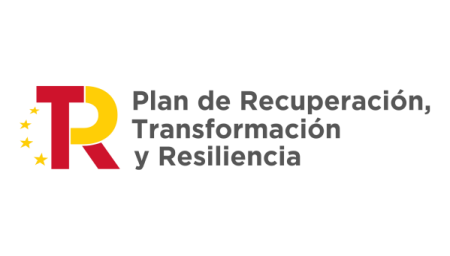 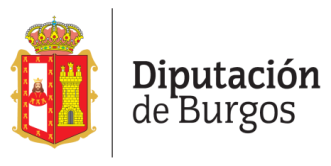 NUEVO MODELO DE GESTION
ASISTENCIA  AYUNTAMIENTOS: 

ASISTENCIA DEL COMISION ANTIFRAUDE: 

 a) Aprobar la evaluación periódica del riesgo de fraude elaborada por el Comité, asegurándose de que exista un control interno eficaz que permita prevenir y detectar los posibles fraudes.
b) Definir la Política Antifraude y el diseño de medidas necesarias que permitan prevenir, detectar, corregir y perseguir los intentos de fraude.
c) Concienciar y proponer acciones formativas dirigidas al resto de personal de la Diputación Provincial.
d) Estudiar y dar respuesta a las denuncias recibidas que expongan conductas susceptibles de ser encuadradas en cualquiera de los supuestos de fraude o similares recogidos en este Plan. (Buzón de denuncias).
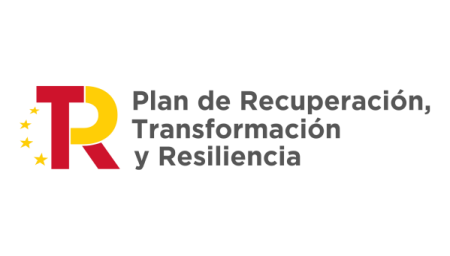 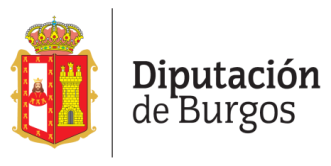 NUEVO MODELO DE GESTION
ASISTENCIA  AYUNTAMIENTOS: 

ASISTENCIA DEL COMISION ANTIFRAUDE: 

 e) Proponer a la Presidencia la apertura y resolución de los expedientes informativos incoados ante cualquier sospecha de fraude, ordenando su posible archivo en el caso de que resulten infundadas, o la adopción de medidas correctoras oportunas si se llegase a la conclusión de que el fraude realmente se ha producido, previa solicitud de cuanta información se entienda pertinente a las unidades involucradas en la misma.
f) Informar a la Presidencia de la Corporación de las conclusiones alcanzadas en los expedientes incoados y, en su caso, de las medidas correctoras aplicadas.
g) Suministrar la información necesaria a las entidades u organismos encargados de velar por la recuperación de los importes indebidamente recibidos por parte de los beneficiarios, o proponer la incoación de las consiguientes sanciones en materia administrativa y/o penal .
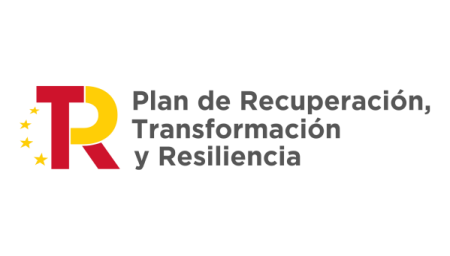 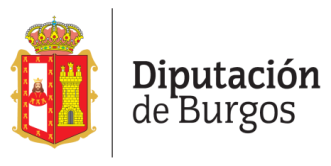 NUEVO MODELO DE GESTION
ASISTENCIA  AYUNTAMIENTOS: 

ASISTENCIA DEL COMISION ANTIFRAUDE: 

h) Llevar un registro de los muestreos realizados, de las incidencias detectadas y de los expedientes informativos incoados y resueltos.
i) Elaborar una Memoria Anual comprensiva de las actividades realizadas por la Comisión Antifraude en el ámbito de su competencia.
j) Apoyo y asistencia técnica adaptada a los Ayuntamientos de la Provincia cuando estos lo soliciten en supuestos concretos.
k) Evaluar y revisar los procedimientos de detección y corrección diseñados en este plan.
l) Recoger, estudiar y canalizar cuantas propuestas del Comité Técnico sean derivadas a éste órgano para la implementación del Plan”
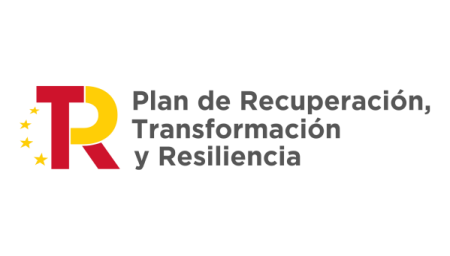 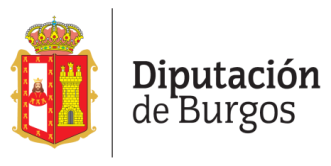 NUEVO MODELO DE GESTION
ASISTENCIA  AYUNTAMIENTOS: CANAL DE DENUNCIAS

Transparencia Diputación. Fondos Next Generation
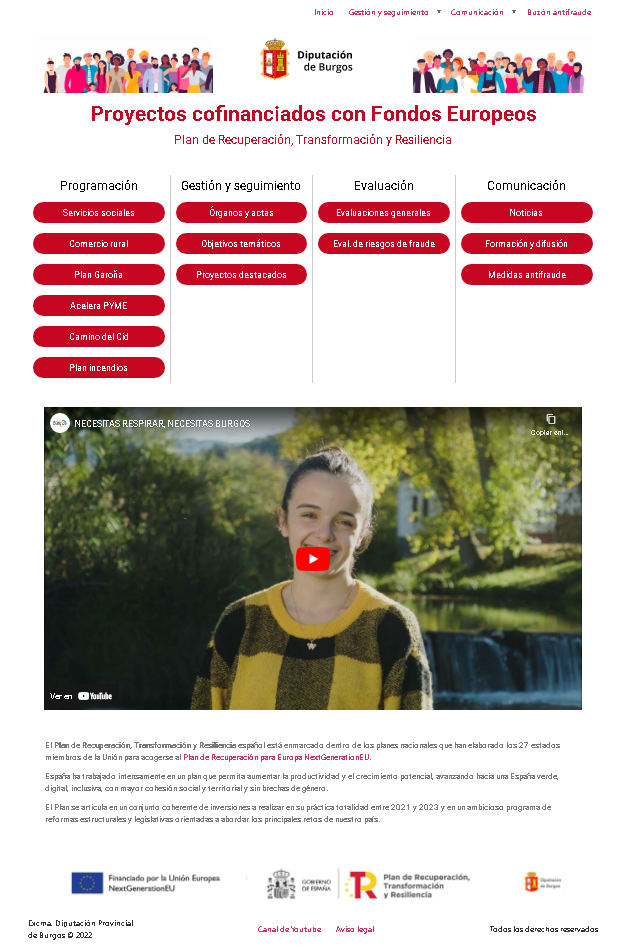 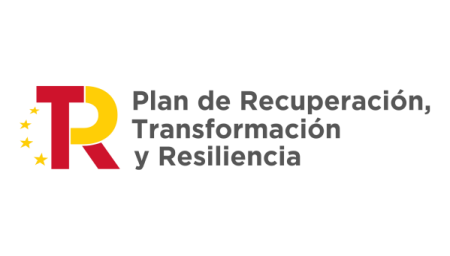 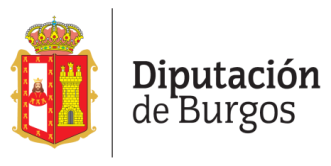 NUEVO MODELO DE GESTION
ASISTENCIA  AYUNTAMIENTOS: CANAL DE DENUNCIAS
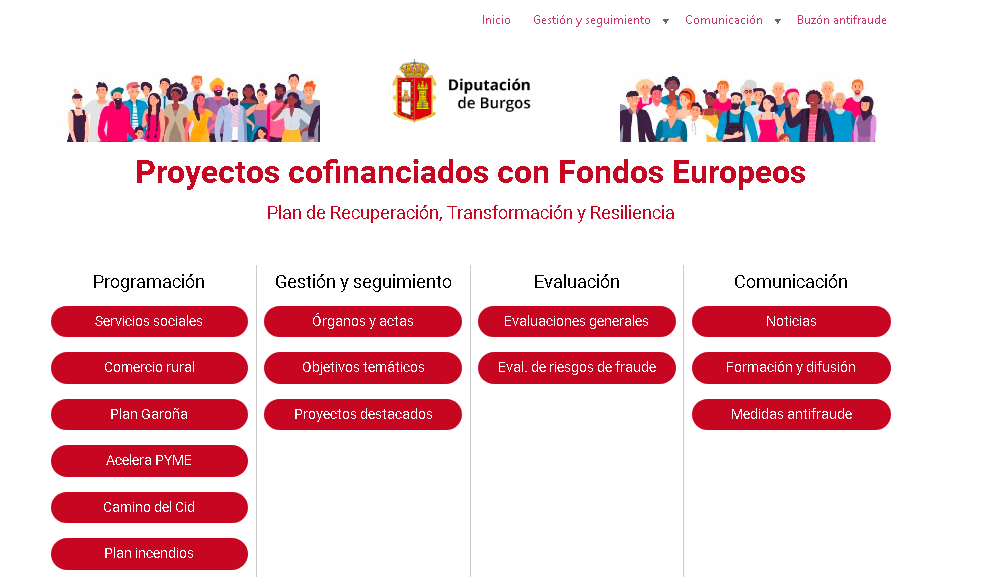 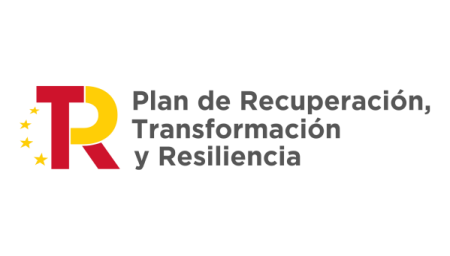 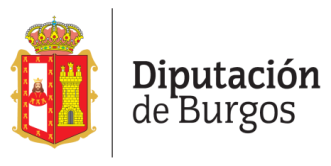 NUEVO MODELO DE GESTION
ASISTENCIA  AYUNTAMIENTOS: CANAL DE DENUNCIAS

Buzón Antifraude
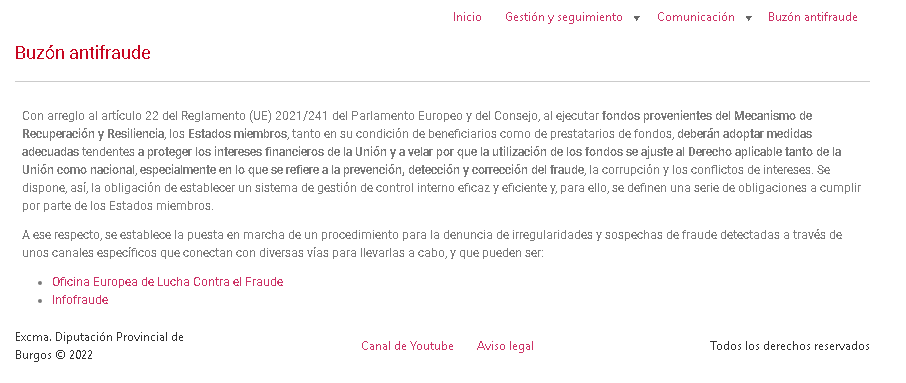 COMITÉ TÉCNICO DEL PLAN DE RECUPERACIÓN, TRANSFORMACIÓN Y RESILENCIA DE DIPUTACIÓN DE BURGOS
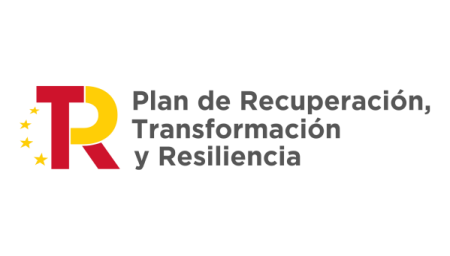 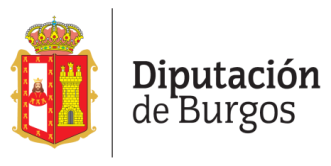 MUCHAS GRACIAS POR SU ATENCIÓN